Гражданский бюджет  ГУ «Отдел архитектуры и градостройтельства Ескельдинского районабюджета  на 2019 год
Село Карабулак  2019г.
Удельный вес бюджета на 2019 год ГУ “Отдел архитектуры и и градостраительства Ескельдинского района”. Всего – 10421 тысяч тенге
На содержание отдела 10171 тысяч теңге,  97,6 %
Капитальные расходы государственного органа 8250 тысяч тенге, 2,4%
Ескелді ауданының сәулет және қалақұрылысы бөлімінің 2019-2021 жылдарда бөлінген бюджет қаржысы
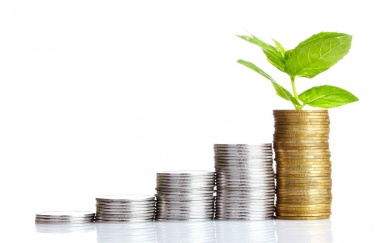 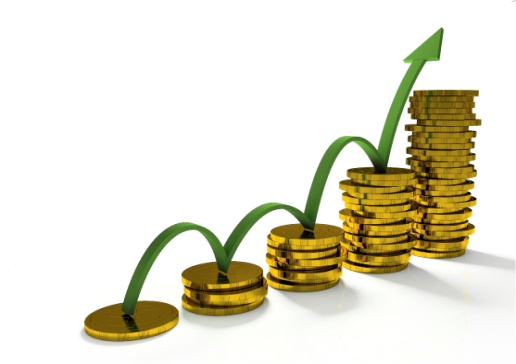